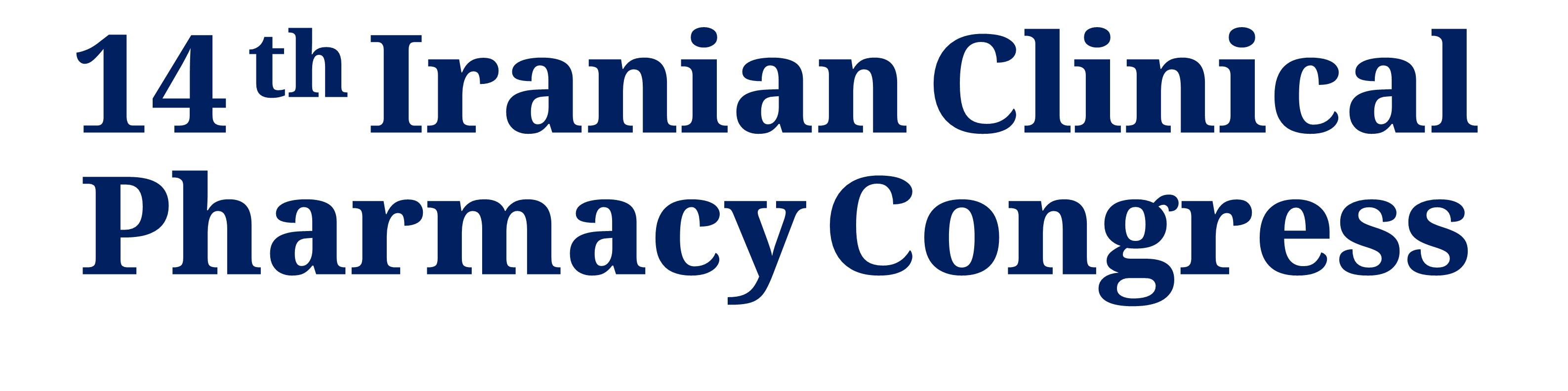 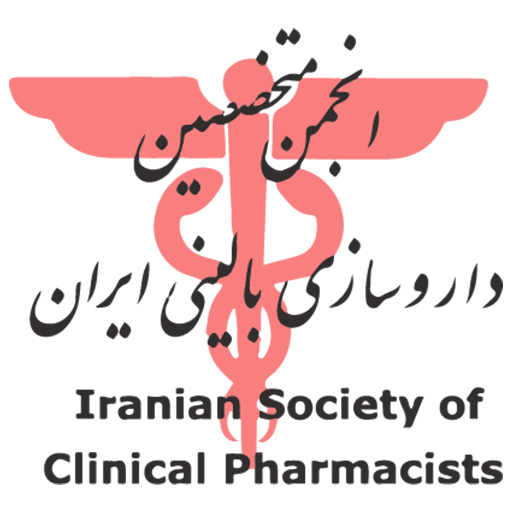 Title  (Times, Bold, 72)
Ali Hosseini1, Ahmad Farahani2, Zahra Naderi3,*, … (Times, Bold, 54)
1 Department, Institute, City, Country (Times, 32)
2Department, Institute, City, Country
3Department, Institute, City, Country
Introduction
Methods
Insert the text (Times, 48)
Insert the text (Times, 48)
Results
Insert the text (Times, 48), (Figures and tables)
Discussion & Conclusion
Insert the text (Times, 48)
References (Times, 36)
ID Number (number in the invitation letter)